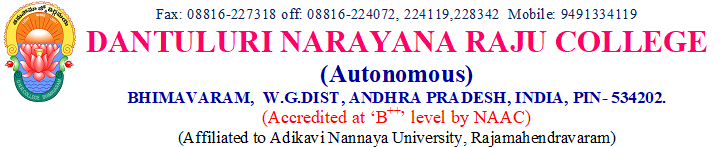 M 301- FUNCTIONAL ANALYSISFINITE DIMENSIONAL SPECTRAL THEORY-1
K. C. TAMMI RAJU, M. Sc;
HOD, Dept. of mathematics;
PG COURSES
EIGEN VALUES AND EIGEN VECTORS
Definition:- Let T be an operator on a Hilbert Space H. Then a scalar  is called an eigen value or Characteristic value, or proper value or latent value of T if  non-zero vector x in H  Tx = x.
Also, if  is an eigen value of T, then any non-zero vector x in H  Tx = x is called an eigen vector or Characteristic vector, or proper vector or latent vector of T corresponding to the eigen value .
The set of all eigen values of T is called the spectrum of T and is denoted by (T).
Therom-1: If x is an eigen vector of T corresponding to eigen value , then x is also an eigen vector of T corresponding to the same eigen value  where  is any non-zero scalar.
Proof: Let x be an eigen vector of T corresponding to the eigen value .
= (x)
= (x)
 x is an eigen vector of T corresponding to the eigen value .
Theorem-2: If x is an eigen vector of T, then x cannot correspond to more than one eigen value of T.
 x cannot correspond to more than one eigen value of T.
Thus, T(M)  M
We assume that H is a finite dimensional Hilbert space with dimension n throughout the remaining part of chapter.
Note: Every linear transformation on H is continuous and so is an operator on H.
Total Matrix Algebra of degree n:
Proof: Existence of T:
Clearly T is well defined.
Let ,  be any scalars and x, y  H.
= T(x) + T(y)
T is a linear transformation
Uniqueness of T:
= T(x)
Thus, T(x) = T(x)   x  H
 T = T.
Note: Two operators on H are equal if they agree on a basis of H.
Claim:  is one-one:
Claim:  is onto:
  preserves addition:
  preserves scalar multiplication:
SIMILARITY OF MATRICES:
Note: The relation of similarity on the set of all nn matrices over the field of complex numbers is an equivalence relation.
Theorem 5: Similar matrices have the same determinant.
Proof: Suppose A and B are similar matrices.
= 1. det A
= det A
Hence the result.
Thus, det B = det A.
Similarity of operators:
Note: The relation of similarity on B(H) is an equivalence relation.
Proof: [First we prove that if T is an operator on an n – dim HS H and if B and B are two ordered bases for H, then the matrix of T relative to B is similar to the matrix of T relative to B]
Then S is non-singular since S maps a basis B onto a basis B.
Then B is also a basis ⸪ non-singular S carries basis onto a basis
By the result (8), proved in this theorem,
Definition: Let T be an operator on an n-dimensional Hilbert space H. Then the determinant of the operator T is the determinant of the matrix of T relative to any ordered basis for H.
Theorem – 7: 1*: Let S and T be operators on a FDHS of dim n. Then (i) det (I) = 1 where I is the identity operator                                                (ii) det (ST) = (det S)(det T) (iii) det T  0 iff T is non-singular.
We have det T = det [T]B.
Proof: Let B be any ordered basis for H.
det (I)
= (det S)(det T)
iff det (T)  0.
Ie. Two distinct elements in H has the same image.
Ie. T is singular.
 T is not non-singular.
 T is not one – one.
Conversely suppose that T is singular.
Then T must be one – one
 y = z
For, y, z  H  Ty = Tz
Since H is finite dimensional and T is one – one  T is onto and so, T is non-singular which is a contradiction.
Theorem -9: 1*: If T is an arbitrary operator on a FDHS H, then the eigen values of T constitute a non-empty finite subset of the complex plane. Furthermore, the number of points in this does not exceed the dimension n of the space H.
Proof: Let T be an operator on a finite dimensional Hilbert space H of dimension n.
iff the operator T – I is singular  [by theorem 8]
iff det (T – I) = 0 [by theorem 7]
Thus,  is an eigen value of T iff  satisfies det (T – I) = 0.
Let B be any ordered basis for H.
Then det (T – I) = 0 takes the form
The equation (1) is called characteristic equation of operator T.
If we expand the determinant on the left hand side of (1), then (1) is a polynomial equation with complex coefficients of degree n in the complex variable .
By fundamental theorem of Algebra, the equ. (1) has a root in the field of complex coefficients of degree n in the complex variable .
Hence every operator T on H has an eigen value.
Also, the equation (1) has exactly n roots in the complex field.
Some of these roots may be repeated.
Hence T has an eigen value and the number of distinct eigen values of T  n.